Figure 2. Dominant hand variability during the 2 bimanual conditions. Data show an age × task interaction with older ...
Cereb Cortex, Volume 22, Issue 11, November 2012, Pages 2643–2652, https://doi.org/10.1093/cercor/bhr349
The content of this slide may be subject to copyright: please see the slide notes for details.
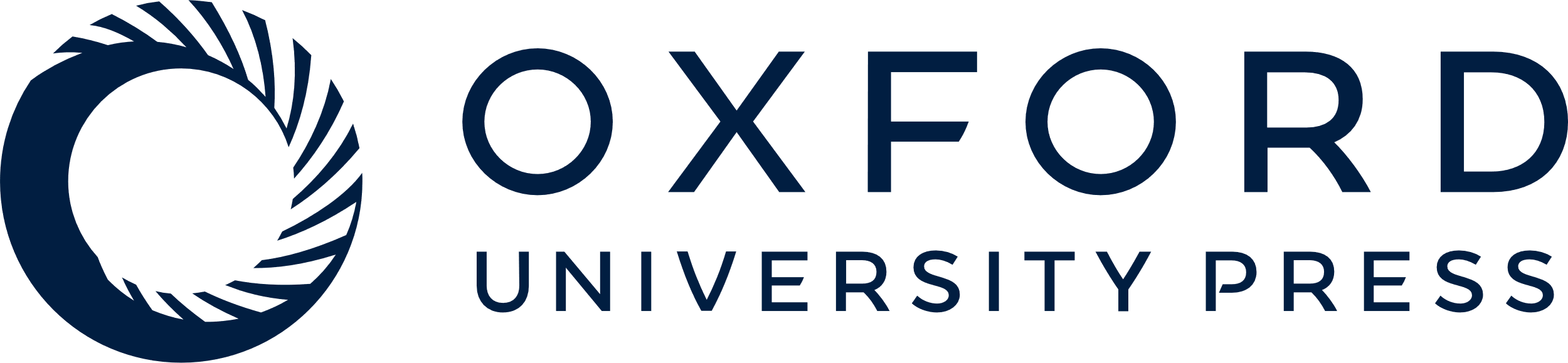 [Speaker Notes: Figure 2. Dominant hand variability during the 2 bimanual conditions. Data show an age × task interaction with older adults disproportionately impaired at maintaining steady force production during the bimanual independent condition. ***P < 0.001. YA = young adult; OA = older adult; Dom = dominant hand.


Unless provided in the caption above, the following copyright applies to the content of this slide: © The Author 2011. Published by Oxford University Press. All rights reserved. For permissions, please e-mail: journals.permissions@oup.com]